Texas History
SUPPLIES
GRADE SCALE
You will need to bring the following items to class each day:
Pens or Pencils
Erasers
Highlighters
Colored Pencils
Glue Sticks
Composition Notebook
Earbuds for computer use
50% Major Grades
3 major grades per nine weeks

50% Minor Grades
9 daily grades per nine weeks

Scale as seen below: 
A=90-100
B-80-89
C=70-79
F=0-69

All quizzes and major grades will be listed  on the Schoology calendar

Grades are viewable on Skyward
Mr. Stevens | ROOM 2128
Andrew.stevens@fortbendisd.com
Hello there! I am so excited to have you here, and I can’t wait to get to know you better. Please have your parent or guardian take a look over our syllabus.
Happy first day of school!
Mr. Stevens
ELECTRONICS POLICY
There will be times when you will need your laptop for a lesson. There may also be times when using your phone is acceptable. I will indicate when it is and is not appropriate to use your electronics. If your electronics become a distraction to your learning or your classmates, you will be asked to put them away. If this behavior becomes a recurring problem, you may lose the privilege of using them.
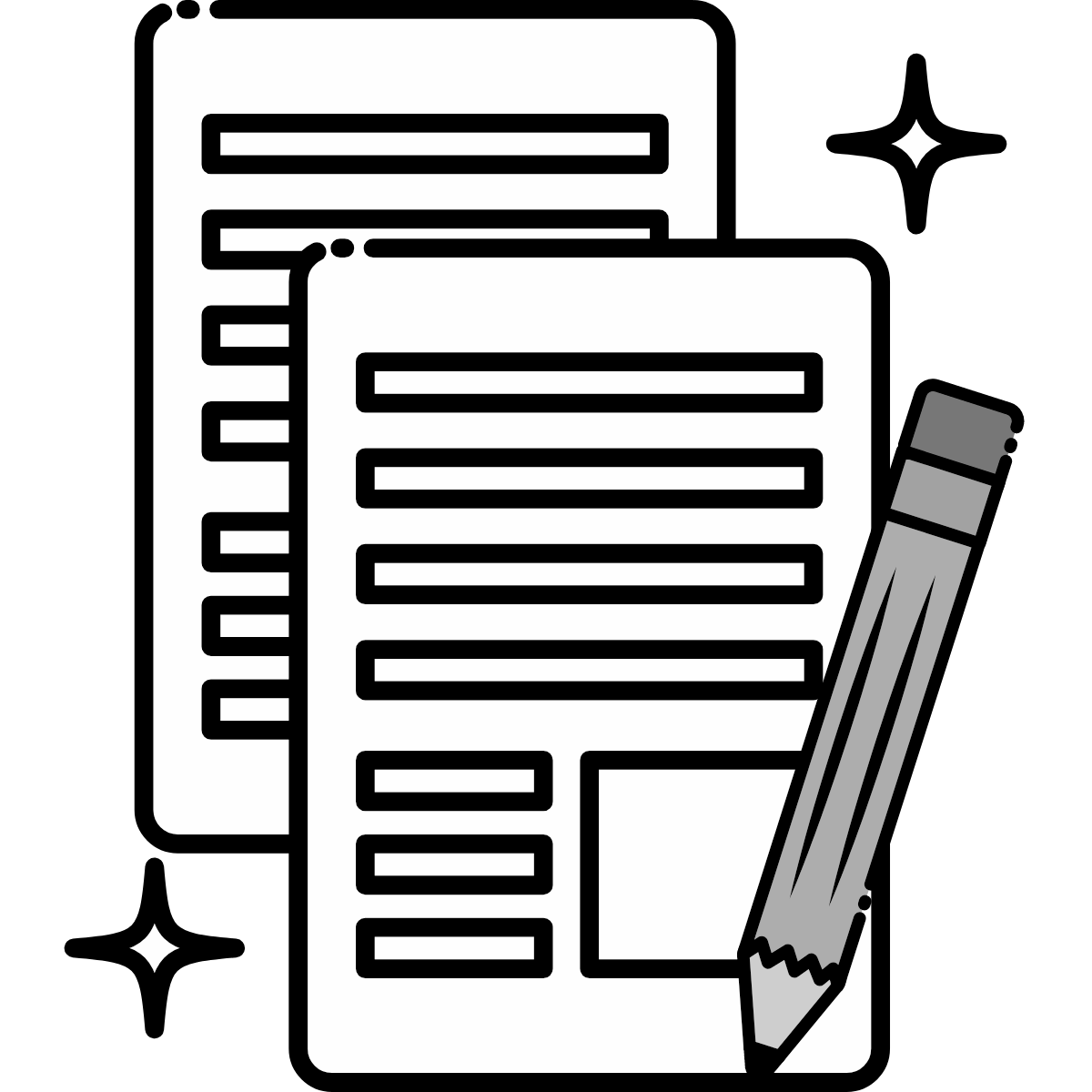 ACADEMIC HONESTY
TUTORIALS & LATE WORK
I expect integrity from my students, which means cheating will not be tolerated in my classroom. 
Cheating on a test will result in  a phone call to a parent. Another version of the test will be given for half credit. 
Assignments that are copied or plagiarized may be attempted again for half credit.
If this behavior happens again, the assignment will receive a zero with no opportunity to be attempted again.
Tutorials will be held Tuesday and Thursdays before school.
Late work policy is 10 points off per day late. After the 5th day, the highest grade you can receive is a 50.  After 5 days a 0 will be entered in Skyward and parents/guardians will be contacted. Life happens, and I am always happy to offer extensions. Please let me know if an extension is needed.
ABSENT WORK
If you miss class, you have to make up the work you missed while you were out. Anything due during an absence must be turned in the day you return.  Assignments can be found in Schoology and a hard copy will be in the Absent Student folder in the classroom. Assignments are stored in the folder by day of the week. If you find you are having a hard time catching up, please see your teacher ASAP.